Καταγραφή απόψεων εκπαιδευτικών πρωτοβάθμιας εκπαίδευσης ως προς την αξιοποίηση έργων τέχνης 
στο πλαίσιο άσκησης του διδακτικού τους έργου
ΙΩΣΗΦ ΦΡΑΓΚΟΥΛΗΣ
ΑΝ. ΚΑΘΗΓΗΤΗΣ 
ΠΑΙΔΑΓΩΓΙΚΟΥ ΤΜΗΜΑΤΟΣ Α.Σ.ΠΑΙ.Τ.Ε.

ΘΕΟΔΩΡΑ ΠΑΠΓΕΩΡΓΙΟΥ
ΕΡΓΑΣΤΗΡΙΑΚΟΣ ΣΥΝΕΡΓΑΤΗΣ 
ΠΑΙΔΑΓΩΓΙΚΟΥ ΤΜΗΜΑΤΟΣ Α.Σ.ΠΑΙ.Τ.Ε.
Θεωρητικό πλαίσιο
Τα έργα τέχνης μπορούν να αξιοποιηθούν κατάλληλα στην εκπαιδευτική πράξη, υπηρετώντας ένα ευρύ φάσμα στόχων, όπως :
η ανάπτυξη του κριτικού στοχασμού, 
της δημιουργικότητας, 
της αυτογνωσίας, της κατανόησης 
της διαφορετικότητας και 
της γνωστικής ανάπτυξης (Μέγα,2011:62).
Οι Gardner, Eisner, Perkins και Κόκκος, διατυπώνουν την άποψη 
πως η εκπαίδευση μέσα από την αξιοποίηση έργων τέχνης συμβάλλει στη μάθηση, 
παράλληλα βοηθά τους εκπαιδευόμενους να αναπτύξουν ποικίλες δεξιότητες, όπως: κριτικής σκέψη, δημιουργικότητα,
συναισθηματική έκφραση, ενσυναίσθηση (Eisner,2002∙Κόκκος, 2011∙Phillips & Fragoulis,2011).
ενεργοποίηση της πολλαπλής νοημοσύνης (Gardner, 1990). 
καλλιέργεια του στοχασμού. (Perkins,1994).
Μοντέλα παρατήρησης έργων τέχνης
Το μοντέλο του Feldman (1967): η προσέγγιση ενός έργου τέχνης γίνεται μέσα από 4 φάσεις: περιγραφή, ανάλυση, ερμηνεία και αξιολόγηση. 

Από την παρατήρηση των άμεσα αντιληπτών στοιχείων του έργου περνάμε στην επεξεργασία της δομής του με στόχο την απάντηση ερωτημάτων όπως: «Ποια είναι η θεματολογία του έργου;» «Ποιο είναι το πιθανό μήνυμά του;»
Το μοντέλο του Broudy (1972): ενεργοποίηση των αισθητικών παρατηρήσεων ενός έργου τέχνης (πχ. αναζήτηση σχημάτων, όγκων, τρόπου σύνδεσής τους) και εντοπισμός της εκφραστικότητας  που αποπνέει το έργο τέχνης για να καταλήξει σε μια συνολική θεώρησή του.
Το μοντέλο του Anderson (1993): περιλαμβάνει τις εξής διεργασίες: αρχική αντίδραση, περιγραφή, ερμηνεία, αξιολόγηση. 
Διατύπωση μιας ενστικτώδους αντίδρασης για το έργο που παρατηρεί (αρχική φάση)
Το μοντέλο του Perkins
Σύμφωνα με τον Perkins η προσέγγιση έργων τέχνης γίνεται κατά τέτοιο τρόπο ώστε ο παρατηρητής να μπορεί να διακρίνει:
 
α) τις βασικές δράσεις που ενεργοποιούν τη στοχαστική διάθεση,
 
β) τις πιθανές ερωτήσεις που μπορούν να προκαλέσουν τη στοχαστική δράση, 

γ) τις διδακτικές ενέργειες που χρειάζεται να κάνει κάποιος προκειμένου να προκαλέσει στοχασμό. 

Φάσεις  του μοντέλου Perkins

Πρώτη Φάση: Χρόνος για παρατήρηση

Δεύτερη Φάση: Ανοικτή και περιπετειώδης παρατήρηση

Τρίτη Φάση: Αναλυτική και βαθύτερη παρατήρηση

Τέταρτη Φάση: Ανασκόπηση της διεργασίας
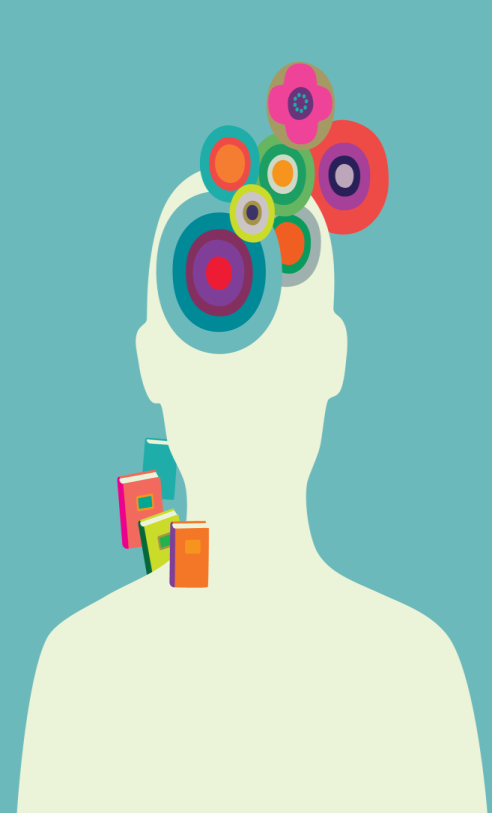 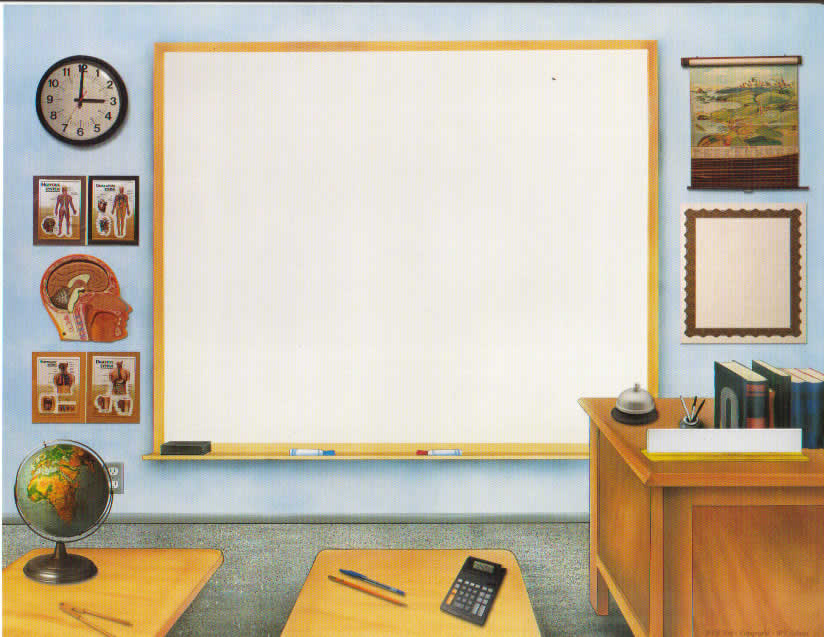 Σκοπός  της Έρευνας
Σκοπός της παρούσας έρευνας είναι η διερεύνηση των απόψεων των εκπαιδευτικών πρωτοβάθμιας εκπαίδευσης ως προς την αξιοποίηση έργων τέχνης στο πλαίσιο άσκησης του διδακτικού τους έργου.
Στόχοι είναι να διερευνηθούν οι απόψεις των εκπαιδευτικών σε σχέση:
 με τον τρόπο αξιοποίησης  έργων τέχνης στο πλαίσιο άσκησης του  διδακτικού τους έργου, 
τις γνώσεις και δεξιότητες που αποκτούν και αναπτύσσουν οι μαθητές/τριες  στο πλαίσιο αξιοποίησης έργων τέχνης, 
τις δυσκολίες που αντιμετωπίζουν οι εκπαιδευτικοί στην αξιοποίηση έργων τέχνης στη διδασκαλία τους, 
την επιθυμία των εκπαιδευτικών για συμμετοχή τους σε επιμορφωτικά προγράμματα, με αντικείμενο την αξιοποίηση της τέχνης στη διδασκαλία τους.
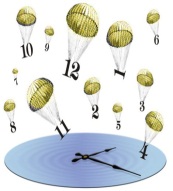 Ερευνητικά Ερωτήματα
Ποιες μορφές τέχνης γνωρίζουν και ποιες χρησιμοποιούν οι εκπαιδευτικοί πρωτοβάθμιας εκπαίδευσης στη διδασκαλία τους;

2.  Αποκτούν οι μαθητές γνώσεις και αναπτύσσουν    δεξιότητες στο πλαίσιο αξιοποίησης έργων τέχνης στη διδασκαλία τους;

3. Αντιμετωπίζουν δυσκολίες οι εκπαιδευτικοί κατά την αξιοποίηση έργων τέχνης στη διδασκαλία τους;

4. Επιθυμούν οι εκπαιδευτικοί να επιμορφωθούν συστηματικά σε θέματα σχετικά με την αξιοποίηση έργων τέχνης στη διδασκαλία τους;
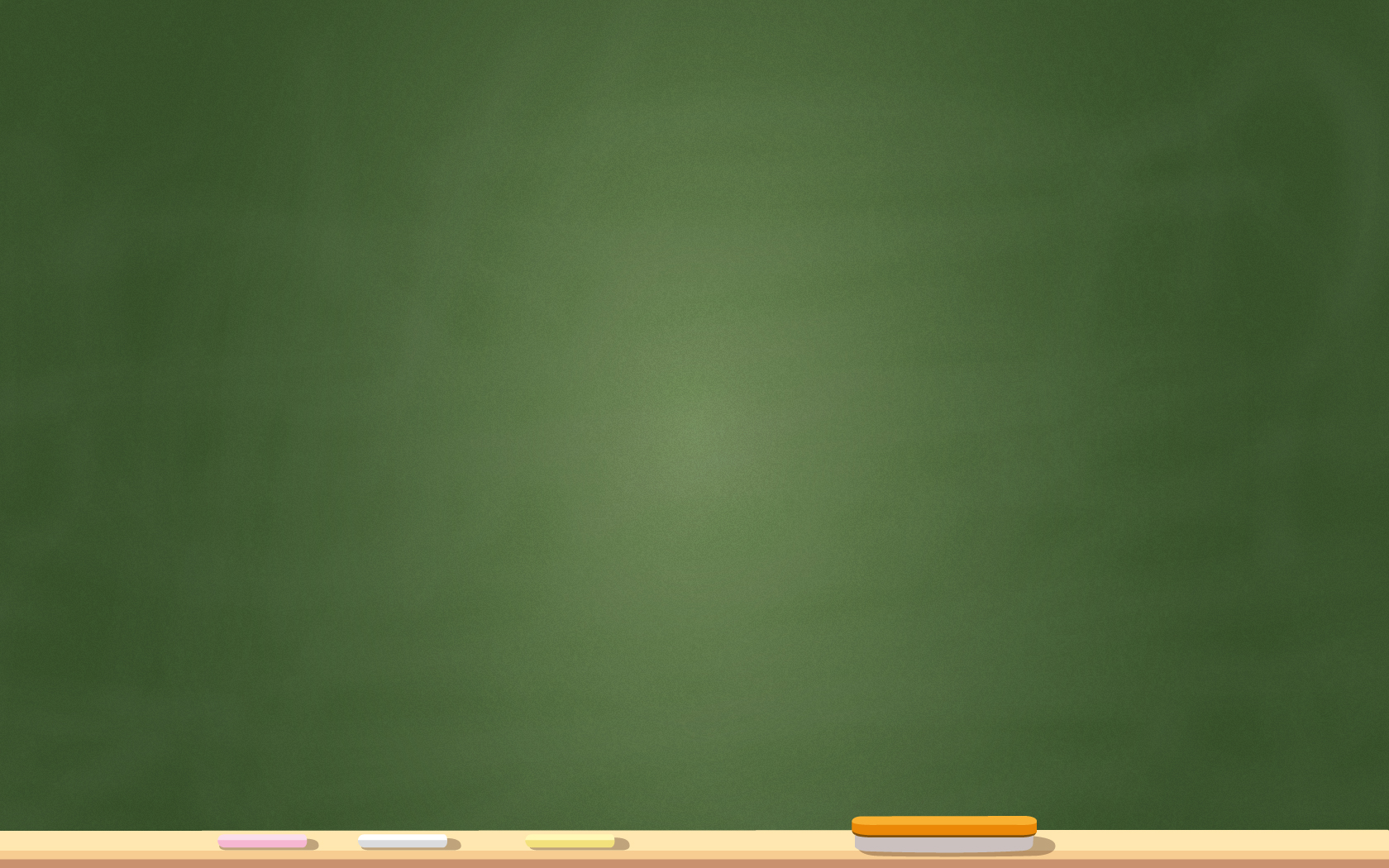 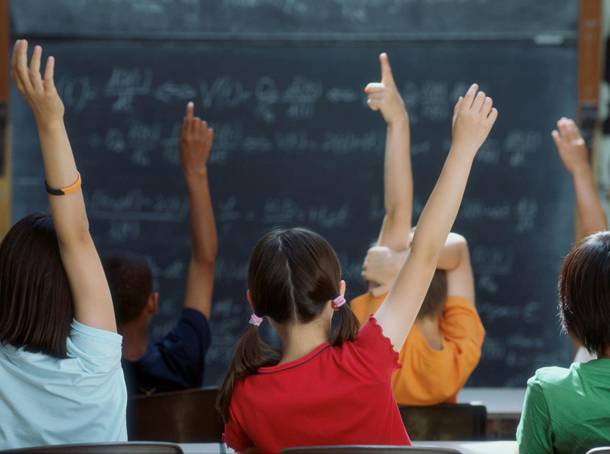 Δείγμα της έρευνας
12 εκπαιδευτικοί πρωτοβάθμιας εκπαίδευσης που υπηρετούν  σε σχολικές μονάδες  στον Νομό Αχαΐας.


Η επιλογή δείγματος  έγινε με απλή τυχαία δειγματοληψίας, αναλογικά στρωματοποιημένη σε εκπαιδευτικούς πρωτοβάθμιας εκπαίδευσης, οι οποίοι υπηρετούν σε  σχολικές μονάδες που βρίσκονται: σε αστικές, σε ημιαστικές και σε αγροτικές περιοχές στο Νομό Αχαΐας.
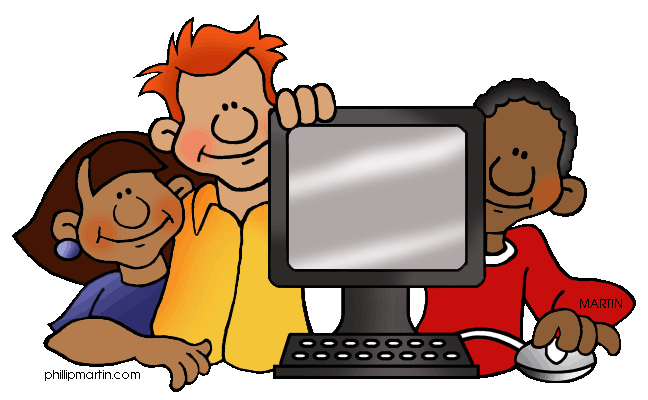 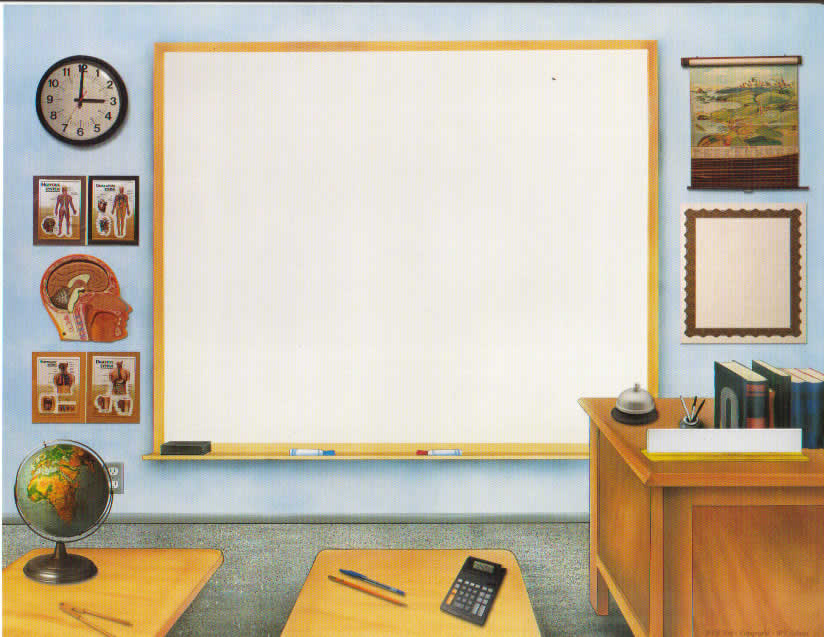 Προφίλ εκπαιδευτικών
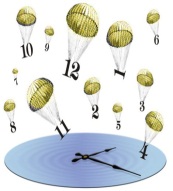 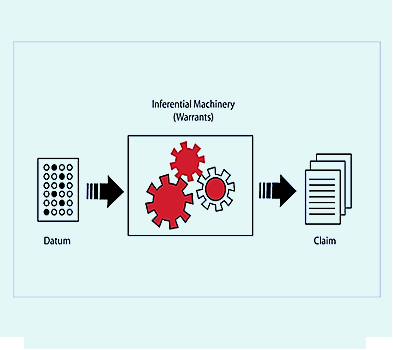 Εργαλείο Συλλογής  Δεδομένων
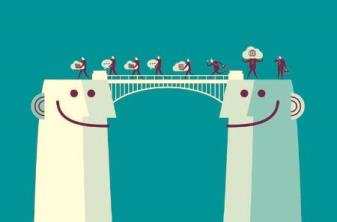 Δομημένη συνέντευξη. 

  Ως μέθοδος ανάλυσης των συνεντεύξεων χρησιμοποιήθηκε η ανάλυση περιεχομένου και ως μονάδα ανάλυσης το θέμα.
Αποτελέσματα
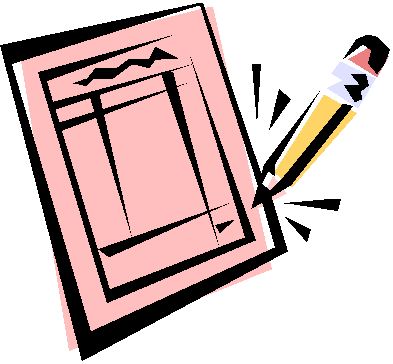 Μορφές τέχνης που γνωρίζουν και τρόποι αξιοποίησης στη διδασκαλία τους: 
1. «Ποιες μορφές τέχνης σας έρχονται στο μυαλό σας, όταν ακούτε τον όρο έργα τέχνης»,  οι συμμετέχοντες στην έρευνα ανέφεραν τα ακόλουθα: 
Ε1«…ακούγοντας τον όρο μορφές τέχνης αρχικά το μυαλό μας πάει στη ζωγραφική… στη συνέχεια στη μουσική, στο θέατρο, στο χορό και στη λογοτεχνία..». 
Ε4 «…ως μορφές τέχνης χρησιμοποιούμε συνήθως στο σχολείο τη ζωγραφική… το θέατρο… τη μουσική και τον κινηματογράφο… καθώς προσφέρουν δυνατότητες διαθεματικής προσέγγισης της γνώσης..»
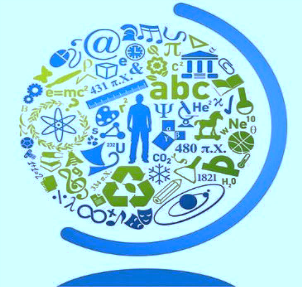 Αποτελέσματα
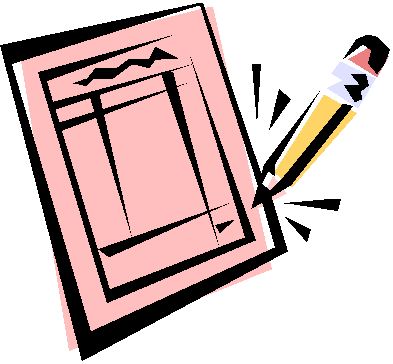 Μορφές τέχνης που γνωρίζουν και τρόποι αξιοποίησης στη διδασκαλία τους: 

«Ποιες από αυτές τις μορφές έχετε ήδη αξιοποιήσει στην εκπαιδευτική διαδικασία», τα υποκείμενα  της έρευνας δήλωσαν τα ακόλουθα: 

Ε3 «…πιο πολύ χρησιμοποιώ πίνακες ζωγραφικής, καθώς και μουσικά κομμάτια..». 

Ε5 «…επειδή εφαρμόζω στη διδασκαλία μου τη διαθεματική προσέγγιση της γνώσης χρησιμοποιών συνήθως λογοτεχνικά έργα, καθώς και πίνακες ζωγραφικής.»
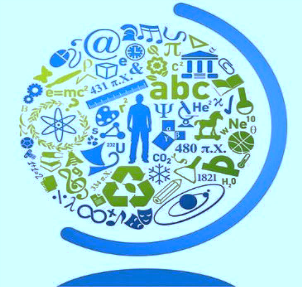 Αποτελέσματα
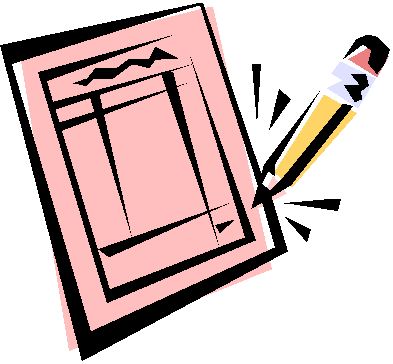 Μορφές τέχνης που γνωρίζουν και τρόποι αξιοποίησης στη διδασκαλία τους:
«Γνωρίζετε κάποια/ες μεθόδους αξιοποίησης της τέχνης στην εκπαιδευτική διαδικασία»; 

Ε2 «…δεν γνωρίζω κάποια συγκεκριμένη μέθοδο… εφαρμόζω την τέχνη διαισθητικά και μέσα από την εμπειρία μου…» 

Ε7 «…αξιοποιώ τη μέθοδο της αισθητικής παρατήρησης του Perkins, όπως τη διδάχθηκα σε ένα σεμινάριο που είχα παρακολουθήσει παλιότερα…»
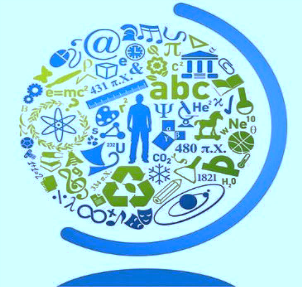 Αποτελέσματα
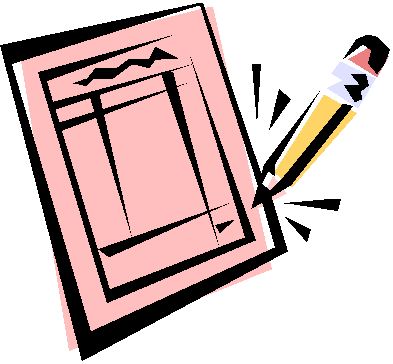 Λόγοι αξιοποίησης της τέχνης στην εκπαιδευτική διαδικασία:
Ανάπτυξη δημιουργικότητας μαθητών: Ε6 «…αξιοποιώ την τέχνη για την ανάπτυξη δραστηριοτήτων δημιουργίας και έκφρασης των μαθητών μου…» 

 Εισαγωγή στην προβληματική του μαθήματος: Ε10 «…τη χρησιμοποιώ με στόχο την ανίχνευση προηγούμενων γνώσεων των μαθητών μου σε σχέση με το θέμα που θα μελετήσουμε… με άλλα λόγια για την εισαγωγή στην προβληματική του μαθήματος…»
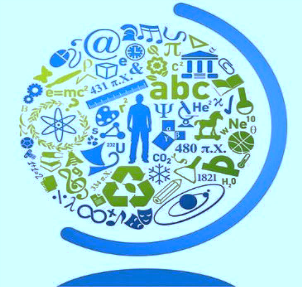 Αποτελέσματα
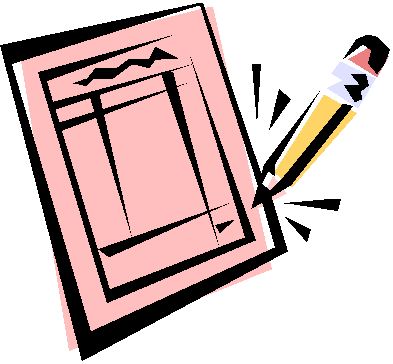 Γνώσεις και δεξιότητες που αναπτύσσουν οι μαθητές  στο πλαίσιο αξιοποίησης έργων τέχνης στη διδασκαλία τους 

«Θεωρείτε ότι μέσα από την αξιοποίηση της τέχνης στην εκπαιδευτική διαδικασία επιτυγχάνονται οι μαθησιακοί στόχοι;»

 Επίτευξη των μαθησιακών στόχων: Ε1«…αξιοποιώντας έργα τέχνης στη διδασκαλία θεωρώ πως επιτυγχάνονται  καλύτερα οι μαθησιακοί στόχοι, καθώς οι μαθητές μαθαίνουν πιο ενεργητικά με  ποιο βιωματικό τρόπο…» 

 Ανάπτυξη δεξιοτήτων: Ε4 «… οι μαθητές δεν αποκτούν μόνο γνώσεις αλλά αναπτύσσουν και ποικίλες δεξιότητες, όπως παρατήρησης, έκφρασης, οι οποίες είναι σημαντικές και για τη μελλοντική τους ζωή..»
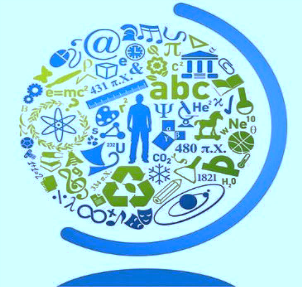 Αποτελέσματα
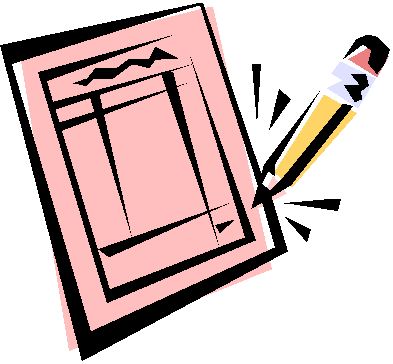 Γνώσεις και δεξιότητες που αναπτύσσουν οι μαθητές  στο πλαίσιο αξιοποίησης έργων τέχνης στη διδασκαλία τους 
«Θεωρείτε ότι μέσα από την αξιοποίηση της τέχνης στην εκπαιδευτική διαδικασία επιτυγχάνονται οι μαθησιακοί στόχοι;»

 Επίτευξη των μαθησιακών στόχων: Ε1«…αξιοποιώντας έργα τέχνης στη διδασκαλία θεωρώ πως επιτυγχάνονται  καλύτερα οι μαθησιακοί στόχοι, καθώς οι μαθητές μαθαίνουν πιο ενεργητικά με  ποιο βιωματικό τρόπο…» 
 Ανάπτυξη δεξιοτήτων: Ε4 «… οι μαθητές δεν αποκτούν μόνο γνώσεις αλλά αναπτύσσουν και ποικίλες δεξιότητες, όπως παρατήρησης, έκφρασης, οι οποίες είναι σημαντικές και για τη μελλοντική τους ζωή..»

«Θεωρείτε ότι μέσα από την αξιοποίηση της τέχνης στην εκπαιδευτική διαδικασία βελτιώνεται η μαθησιακή διεργασία;»
 Βιωματική μάθηση, επίλυση προβλήματος, ομαδοσυνεργατική μέθοδος διδασκαλίας: Ε1 «οι μαθητές μαθαίνουν βιωματικότερα και αναπτύσσουν δεξιότητες κριτικής σκέψης, επίλυσης προβλημάτων, ενεργητικής ακρόασης και λήψης πρωτοβουλιών…» 
Ε9 «… μέσα από την αξιοποίηση της τέχνης  αξιοποιούνται ομαδοσυνεργατικές μέθοδοι διδασκαλίας και υποβοηθούνται στη συμμετοχή όλοι οι μαθητές, τόσοι οι δυνατό όσο και οι αδύναμοι…»
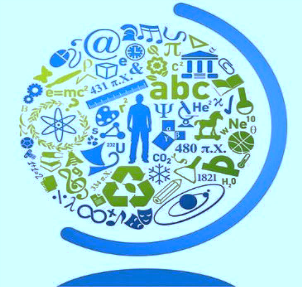 Αποτελέσματα
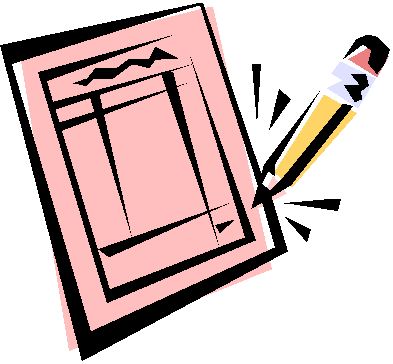 Γνώσεις και δεξιότητες που αναπτύσσουν οι μαθητές  στο πλαίσιο αξιοποίησης έργων τέχνης στη διδασκαλία τους
«Θεωρείτε πως μέσα από την αξιοποίηση έργων τέχνης οι μαθητές αναπτύσσουν ήπιες δεξιότητες» οι συμμετέχοντες στην έρευνα ανέφεραν τα ακόλουθα: 

 Φαντασία, ενεργητική ακρόαση, δημιουργική διαφωνία, συνεργασία: 
Ε8 «…οι μαθητές δεν αποκτούν μόνο γνώσεις, αλλά αναπτύσσουν και ποικίλες δεξιότητες, όπως φαντασίας, κριτικής σκέψης, ενεργητικής ακρόασης…»  

Ε10 «.. μαθαίνουν να συνεργάζονται, να  δέχονται τη διαφορετική άποψη, να διαφωνούν δημιουργικά…»
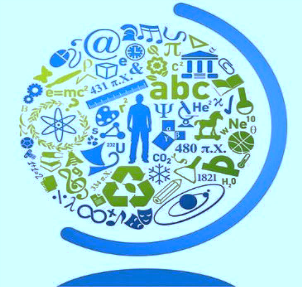 Αποτελέσματα
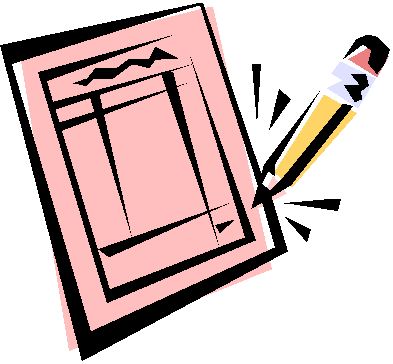 Δυσκολίες κατά την αξιοποίηση έργων τέχνης στη διδασκαλία
«Αντιμετωπίζετε δυσκολίες στην αξιοποίηση της τέχνης στην εκπαιδευτική διαδικασία;»
 Δυσκολία εύρεσης κατάλληλων έργων τέχνης, έλλειψη εξοικείωσης μαθητών με έργα τέχνης: Ε4 «.. η μεγαλύτερη δυσκολία που αντιμετωπίζω είναι η εύρεση κατάλληλων έργων τέχνης σε σχέση με το αντικείμενο της διδασκαλίας μου…» 
Ε7 «… οι μαθητές πολλές φορές δεν είναι εξοικειωμένοι με έργα τέχνης και δυσκολεύονται στο να συμμετέχουν αποτελεσματικά στη μαθησιακή διαδικασία…» 

«Ποιοι παράγοντες, θεωρείτε ότι σας αποτρέπουν στο να αξιοποιήσετε  την τέχνη στην εκπαιδευτική  σας διαδικασία», τα υποκείμενα απάντησαν ως εξής: 
 Χρόνος, έλλειψη υλικοτεχνικής υποδομής, αυστηρά δομημένο αναλυτικό πρόγραμμα: Ε3 «…η έλλειψη χρόνου θεωρώ πως πολλές φορές λειτουργεί αποτρεπτικά στο να αξιοποιήσω έργα τέχνης στη διδασκαλία μου…» 
Ε9 «… η ελλιπής υλικοτεχνική υποδομή του σχολείου σε συνδυασμό με το αυστηρά δομημένο αναλυτικό πρόγραμμα λειτουργούν σε μεγάλο βαθμό αποτρεπτικά στο να αξιοποιήσω έργα τέχνης…»
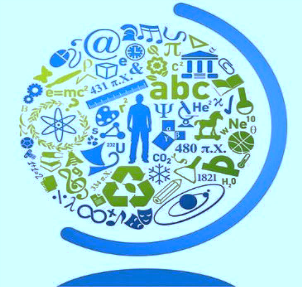 Αποτελέσματα
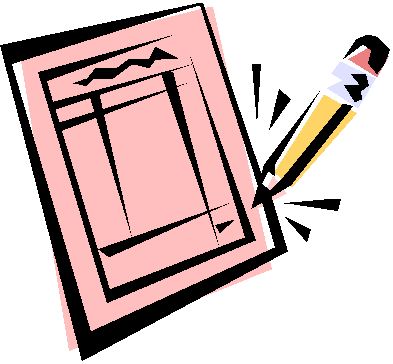 Δυσκολίες κατά την αξιοποίηση έργων τέχνης στη διδασκαλία
«Αντιμετωπίζετε δυσκολίες στην αξιοποίηση της τέχνης στην εκπαιδευτική διαδικασία;»
 Δυσκολία εύρεσης κατάλληλων έργων τέχνης, έλλειψη εξοικείωσης μαθητών με έργα τέχνης: Ε4 «.. η μεγαλύτερη δυσκολία που αντιμετωπίζω είναι η εύρεση κατάλληλων έργων τέχνης σε σχέση με το αντικείμενο της διδασκαλίας μου…» 
Ε7 «… οι μαθητές πολλές φορές δεν είναι εξοικειωμένοι με έργα τέχνης και δυσκολεύονται στο να συμμετέχουν αποτελεσματικά στη μαθησιακή διαδικασία…» 

«Ποιοι παράγοντες, θεωρείτε ότι σας αποτρέπουν στο να αξιοποιήσετε  την τέχνη στην εκπαιδευτική  σας διαδικασία», τα υποκείμενα απάντησαν ως εξής: 
 Χρόνος, έλλειψη υλικοτεχνικής υποδομής, αυστηρά δομημένο αναλυτικό πρόγραμμα: Ε3 «…η έλλειψη χρόνου θεωρώ πως πολλές φορές λειτουργεί αποτρεπτικά στο να αξιοποιήσω έργα τέχνης στη διδασκαλία μου…» 
Ε9 «… η ελλιπής υλικοτεχνική υποδομή του σχολείου σε συνδυασμό με το αυστηρά δομημένο αναλυτικό πρόγραμμα λειτουργούν σε μεγάλο βαθμό αποτρεπτικά στο να αξιοποιήσω έργα τέχνης…»
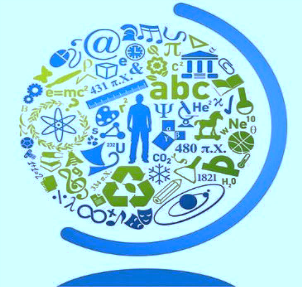 Αποτελέσματα
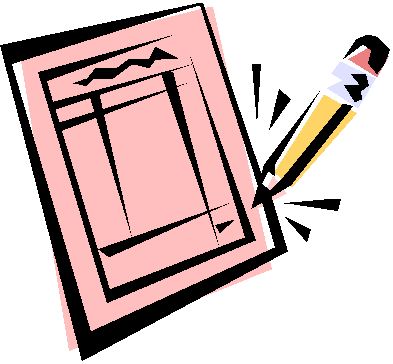 «Θεωρείτε απαραίτητη την ύπαρξη μιας τράπεζας θεμάτων με πληροφορίες και προτάσεις έργων τέχνης και καλές πρακτικές;» οι συμμετέχοντες στην έρευνα ανέφεραν τα ακόλουθα: 

 Θα βοηθούσε σημαντικά: Ε4 «….θα ήταν πολύ υποστηρικτική η ύπαρξη μιας τράπεζας θεμάτων και θα μας βοηθούσε σημαντικά στο όλο εγχείρημά μας…» 

Ε9 «…. προσωπικά θεωρώ πως μια τέτοια πρωτοβουλία θα μας βοηθούσε σημαντικά και θα μας υποστήριζε στην όλη μας προσπάθεια…» 

Ε11 «… νομίζω πως θα μας βοηθούσε πάρα πολύ και βλέπω πολύ θετικά ένα τέτοιο εγχείρημα..»
Δυσκολίες κατά την αξιοποίηση έργων τέχνης στη διδασκαλία
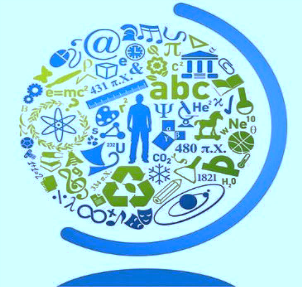 Αποτελέσματα
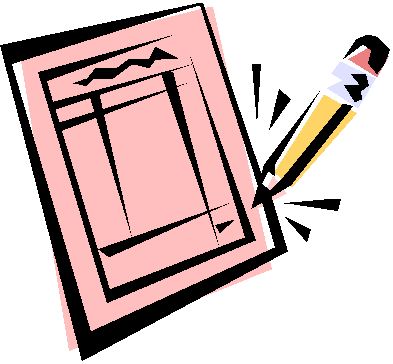 Επιθυμία τους για συστηματική επιμόρφωσή τους σε θέματα σχετικά με την αξιοποίηση έργων τέχνης στη διδασκαλία
«Θεωρείτε απαραίτητη την συστηματική σας επιμόρφωσή σε θέματα σχετικά με την αξιοποίηση της τέχνης στην εκπαίδευση;»

 Απαραίτητη επιμόρφωση, σωστός σχεδιασμός και υλοποίηση επιμόρφωσης: Ε1 «…θεωρώ απαραίτητη την επιμόρφωσή μου σε θέματα αξιοποίησης της τέχνης αρκεί να σχεδιαστεί και υλοποιηθεί σύμφωνα με τις ανάγκες της ομάδας των εκπαιδευόμενων…»

«Ποιο θα επιθυμούσατε να είναι το περιεχόμενο της επιμόρφωσής σας σε σχέση με την αξιοποίηση της τέχνης στο διδακτικό σας έργο» οι συμμετέχοντες στην έρευνα ανέφεραν τα ακόλουθα: 
 Συνδυασμός θεωρητικών και πρακτικών γνώσεων, παραδείγματα, επιμόρφωση για σχεδιασμό, υλοποίηση και αξιολόγηση αξιοποίησης έργων τέχνης: Ε2 « …θα επιθυμούσα να αποκτήσω όχι μόνο θεωρητικές γνώσεις, αλλά και πρακτικές γνώσεις μέσα από συγκεκριμένα παραδείγματα…»
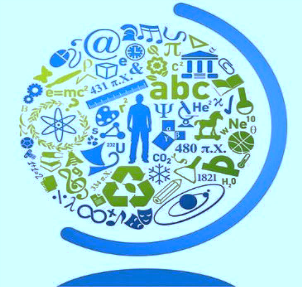 Αποτελέσματα
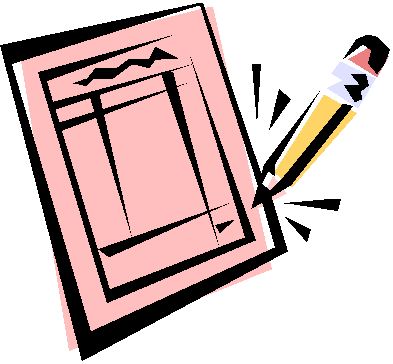 Επιθυμία τους για συστηματική επιμόρφωσή τους σε θέματα σχετικά με την αξιοποίηση έργων τέχνης στη διδασκαλία
«Με ποια μέθοδο θα επιθυμούσατε να επιμορφωθείτε σε θέματα σχετικά με την αξιοποίηση της τέχνης στο έργο σας;»

 Μεικτό μοντέλο μάθησης: Ε2 «…θα επιθυμούσα η επιμόρφωση να γίνει με μεικτό μοντέλο, δηλαδή με αξιοποίηση δια ζώσης και εξ αποστάσεως συναντήσεων…» 

«Ποιοι θα επιθυμούσατε να σας επιμορφώσουν σε θέματα σχετικά με την αξιοποίηση της τέχνης στην εκπαιδευτική διαδικασία;»

 Εκπαιδευτικοί με σπουδές και πρακτική εμπειρία: Ε3 «… θεωρώ πως καταλληλότεροι είναι εκπαιδευτικοί με σπουδές και εμπειρία στο αντικείμενο, οι οποίοι έχουν αξιοποιήσει την τέχνη στη διδασκαλία τους…»
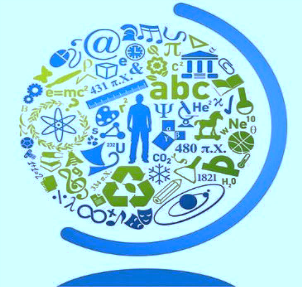 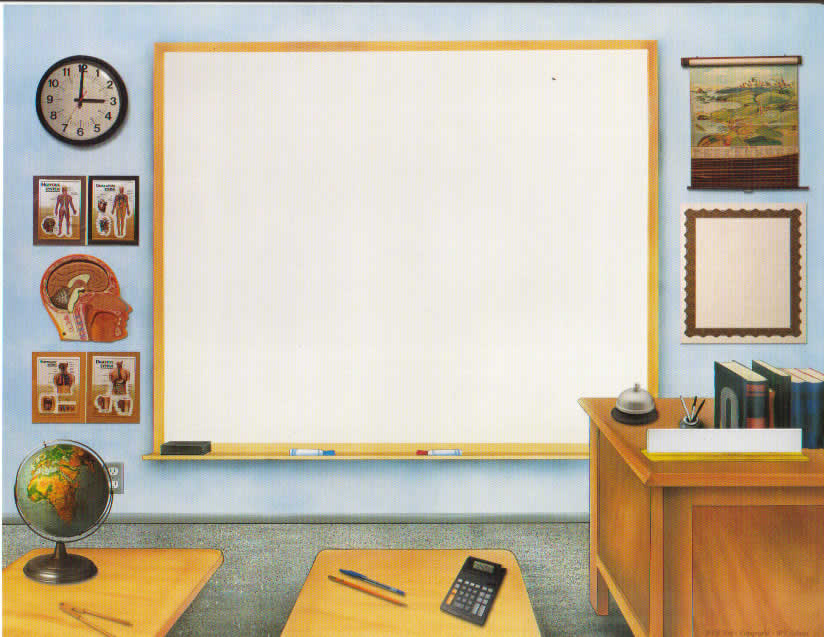 Συμπεράσματα
Αναγκαία η αξιοποίηση της τέχνης στη διδασκαλία τους
 Γνώση των περισσότερων μορφών τέχνης – Αξιοποίηση αυτών που σχετίζονται άμεσα με το αναλυτικό πρόγραμμα του σχολείου και παρέχουν ευκαιρίες για διαθεματική προσέγγιση της γνώσης.
 Αξιοποίηση κυρίως της ζωγραφικής, της λογοτεχνίας και την ποίησης ως μορφές τέχνης κατά την άσκηση του διδακτικού τους έργου.
Δεν γνωρίζουν κάποια/ες μέθοδο/ους αξιοποίησης έργων τέχνης στη διδασκαλία τους (Perkins).
Διαισθητική αξιοποίηση των έργων τέχνης, χωρίς εφαρμογή συγκεκριμένου θεωρητικού και μεθοδολογικού πλαισίου ή ακολουθώντας συγκεκριμένα βήματα
Αξιοποίηση της τέχνης για διευκόλυνση της μαθησιακής πορείας των μαθητών τους και για διερεύνηση των γνώσεων των μαθητών.
.
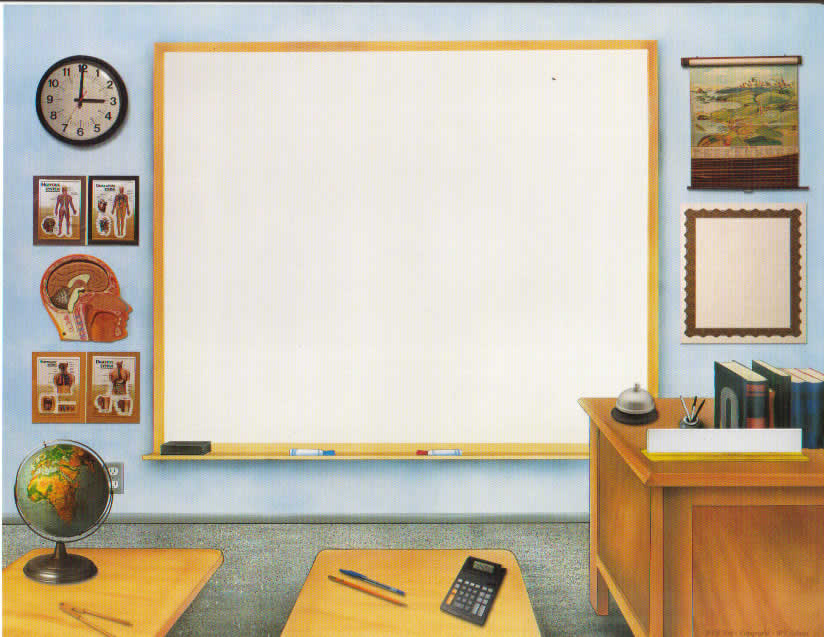 Συμπεράσματα
Επίτευξη των μαθησιακών στόχων - Ενεργητικότερος ρόλος στη διεργασία της μάθησης και αξιοποίηση σε υψηλό βαθμό των βιωμάτων και των εμπειριών τους. 
 Ομαδοσυνεργατική μέθοδος διδασκαλίας και επίτευξη εσωτερικής μεταρρύθμισης του σχολείου. 
Απόκτηση γνώσεων και ανάπτυξη ποικίλων δεξιοτήτων, όπως φαντασίας, κριτικής και αναστοχαστικής σκέψης. 
 Αντιμετώπιση δυσκολιών στην αξιοποίηση έργων τέχνης στη διδασκαλία (απουσία κατάλληλης κουλτούρας στη σχολική μονάδα, εύρεση κατάλληλων έργων τέχνης, έλλειψη χρόνου, απουσία ανάλογων υλικοτεχικών υποδομών).
Επιθυμία επιμόρφωσης – Μεικτό μοντέλο επιμόρφωσης –Συνδυασμός θεωρητικών και πρακτικών γνώσεων.
.
Τα οφέλη της αξιοποίησης των έργων τέχνης στην εκπαιδευτική διαδικασία είναι σημαντικά, καθώς η εφαρμογή τους μπορεί να αποτελέσει καινοτόμα διδακτική προσέγγιση, η οποία θα κινητοποιήσει τους μαθητές σε μια διαδικασία κριτικής τους μέσα από δραστηριότητες που καλλιεργούν την κριτική σκέψη, τη συνεργασία, τη φαντασία, τη δημιουργικότητα και αξιοποιώντας σύγχρονες μεθόδους διδασκαλίας, όπως η ομαδοσυνεργατική και η βιωματική.
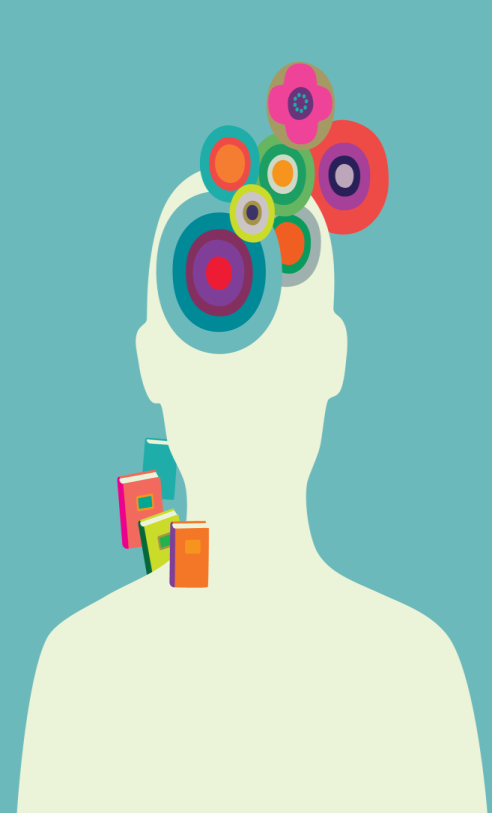 Σας ευχαριστούμε  πολύ
ΙΩΣΗΦ ΦΡΑΓΚΟΥΛΗΣ
ΚΑΘΗΓΗΤΗΣ 
ΠΑΙΔΑΓΩΓΙΚΟΥ ΤΜΗΜΑΤΟΣ Α.Σ.ΠΑΙ.Τ.Ε.

ΘΕΟΔΩΡΑ ΠΑΠΑΓΕΩΡΓΙΟΥ
ΕΡΓΑΣΤΗΡΙΑΚΟΣ ΣΥΝΕΡΓΑΤΗΣ 
ΠΑΙΔΑΓΩΓΙΚΟΥ ΤΜΗΜΑΤΟΣ Α.Σ.ΠΑΙ.Τ.Ε.